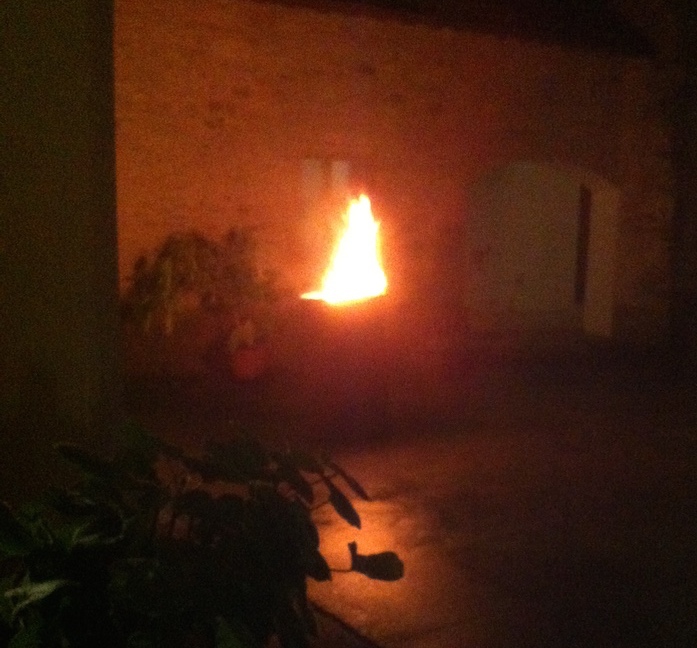 5. REVELATION
Reading Scripture Prophetically
The Spectacles of Scripture
Clearly show us true knowledge of God

John Calvin 1509 – 64
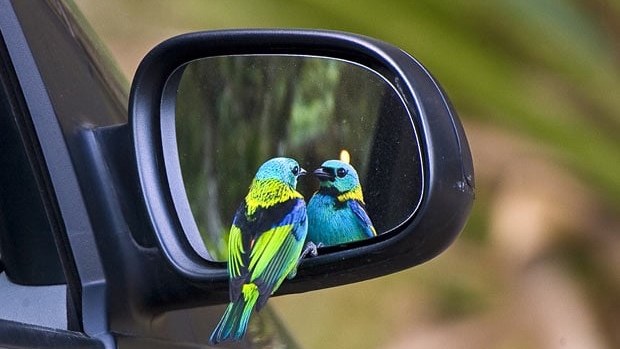 Scripture a Mirror to see ourselves
Let His word be ever our mirror 

James 1: 22–25
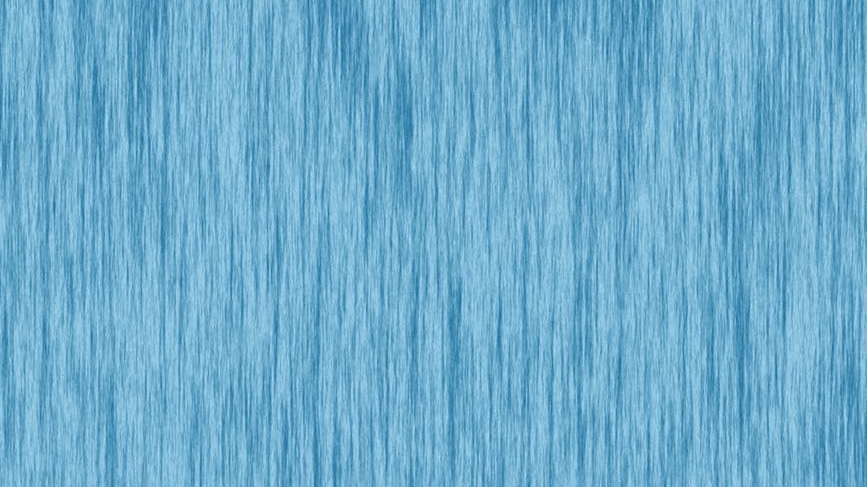 Revelation
Belongs to a world outside time with a quality all its own different from all the rest
Given directly by God
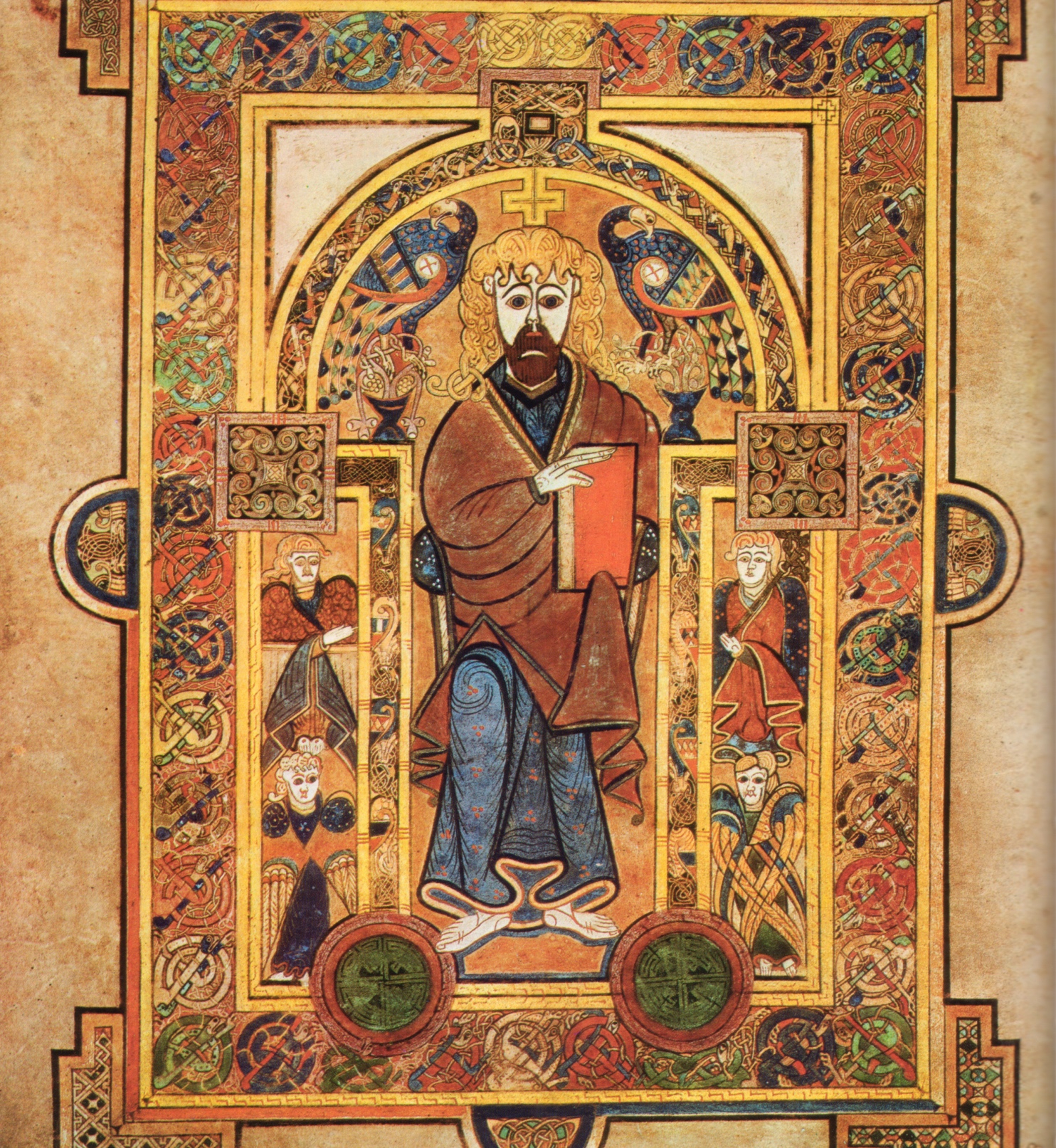 The Bible as Revelation
Who interprets?

Individual internally? 
OR
Church externally?
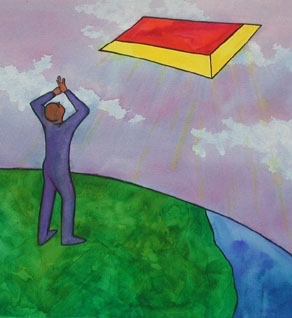 The Spirit of Revelation
Guards the abiding revelation but with the newness of surprise
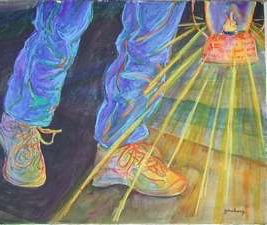 The spiritual or Prophetic sense in Scripture
A light to my path
A Figural Reading of Scripture
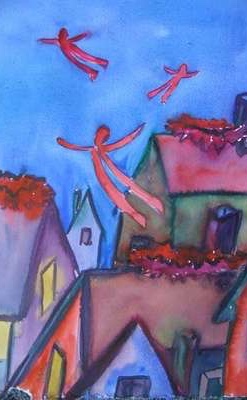 From the world of biblical figures to our world
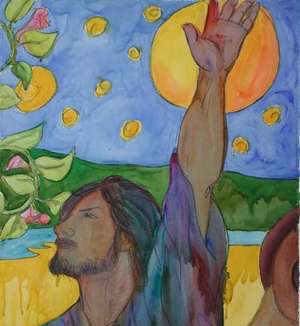 The Word
Living Hand shaping Bible events & our histories
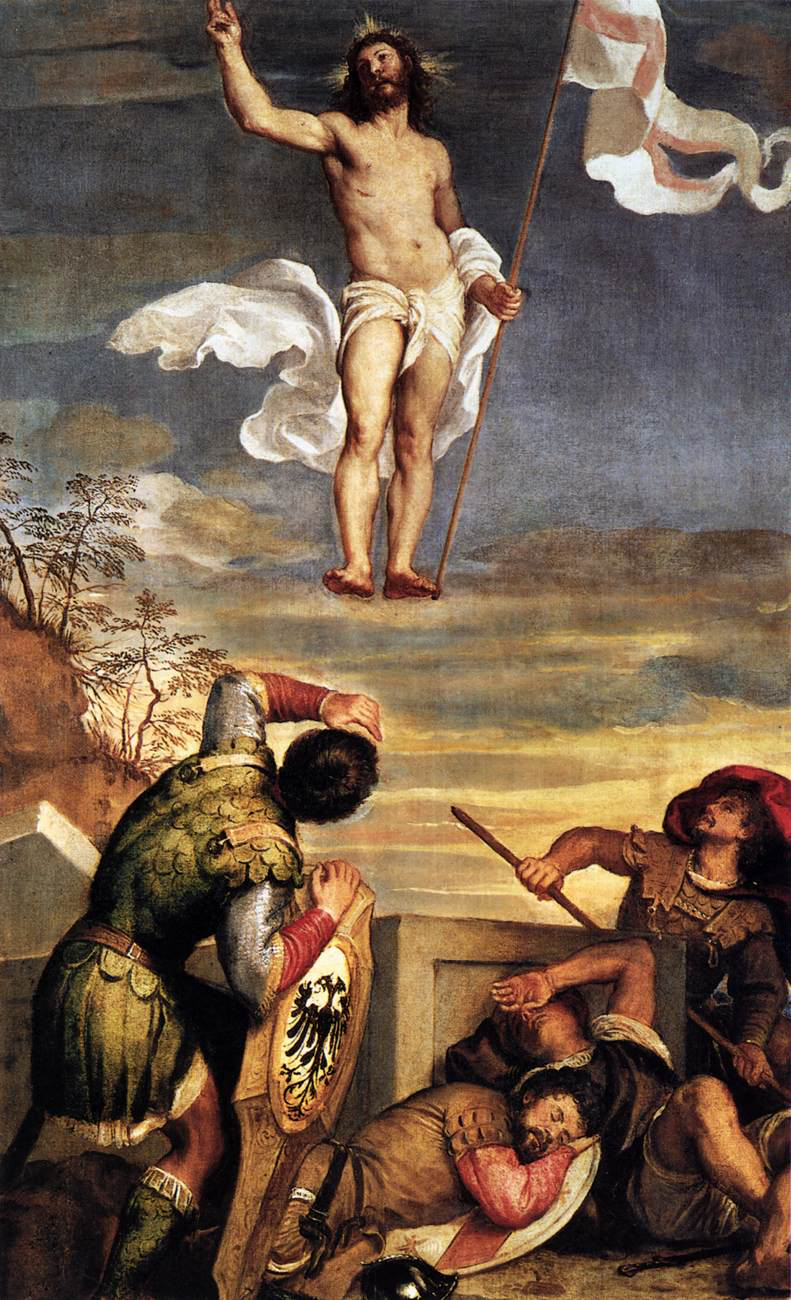 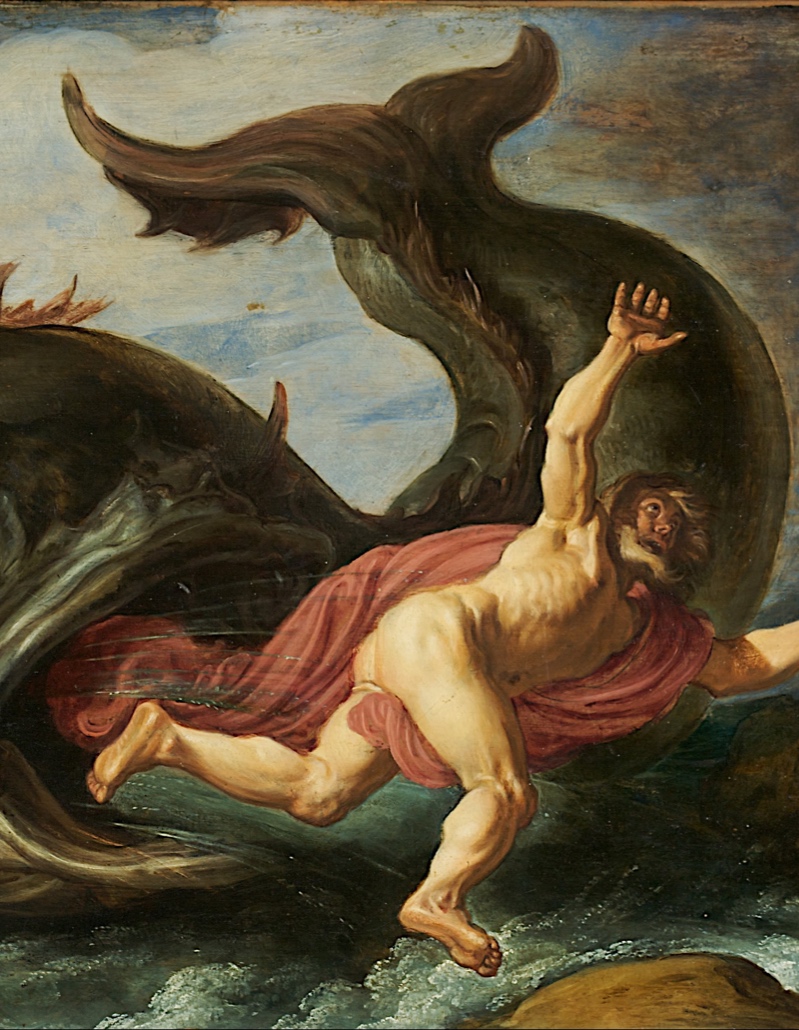 Return of hero
Heroes
Night or sea      						journey
                    
Monster 				     conquest
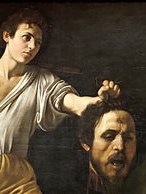 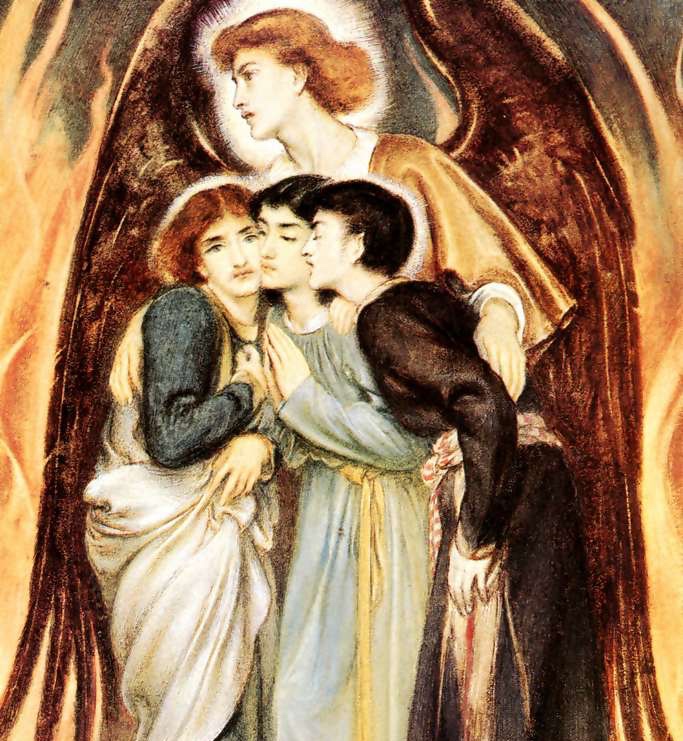 The Figure of the Son of Man
Daniel 3: 25
Bibliography
Letellier, Robert Ignatius, The Bible as revelatory word: 2 scripture as 	providential 	text the (late Old Testament narrative) [electronic 	resource] 2016 | Newcastle upon Tyne, UK : Cambridge Scholars 	Publishing.  Accessed 11 September 2017.
Radner, Ephraim, Time and the Word: Figural Reading of the Christian 	Scriptures (Grand Rapids: William B. Eerdmans, 2016)
Rylaarsdam, J. Coert, Revelation in Jewish Wisdom Literature (Chicago: The 	University of Chicago Press 1946)
Scott, Ernest Finday, The New Testament Idea of Revelation (London: Ivor 	Nicholson & Watson Ltd, 1935)
Storer, Kevin, Reading Scripture to Hear God: Kevin Vanhoozer and Henri de 	Lubac on God's Use of Scripture in the Economy of Redemption 	(Edinburgh: James Clarke, 2015)